Year of the Learning Commons
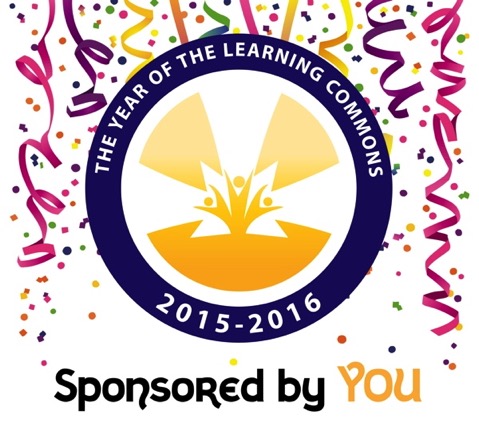 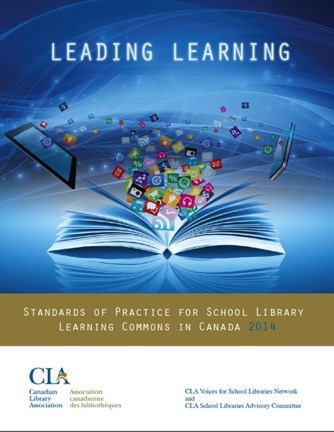 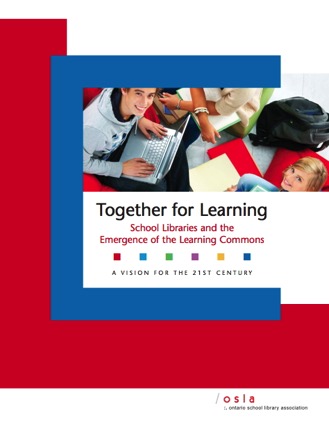 Jeanne Conte
Instructional Coordinator / Educational Librarian, Peel District School Board
Anita Brooks Kirkland
Consultant, Libraries & Learning
www.bythebrooks.ca
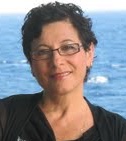 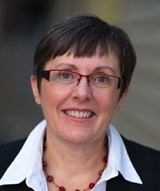 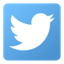 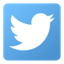 @AnitaBK
@contej
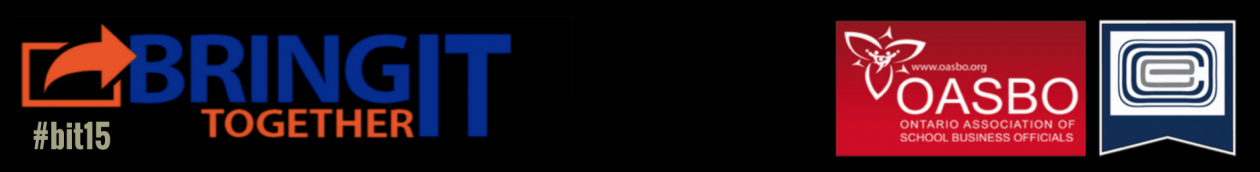 What is a Learning Commons?
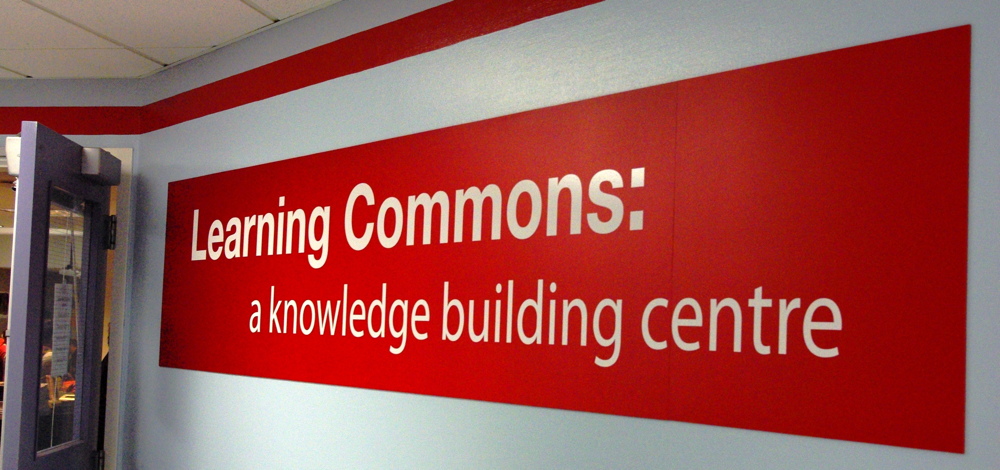 www.bythebrooks.ca/bit15-yearlc
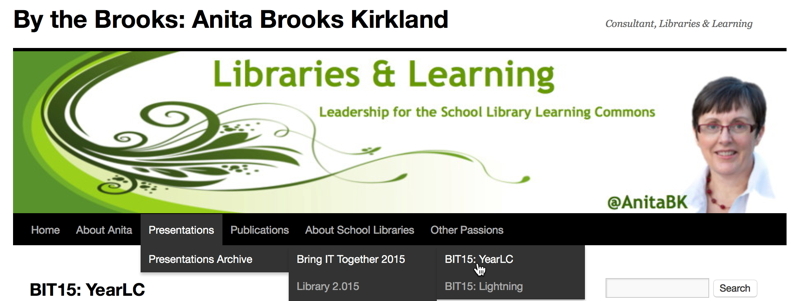 www.bythebrooks.ca 
	 Presentations Archives 
	  Bring IT Together 2015
		 BIT15: YearLC
MINDS ON…
How would YOU 
describe the concept of the learning commons?
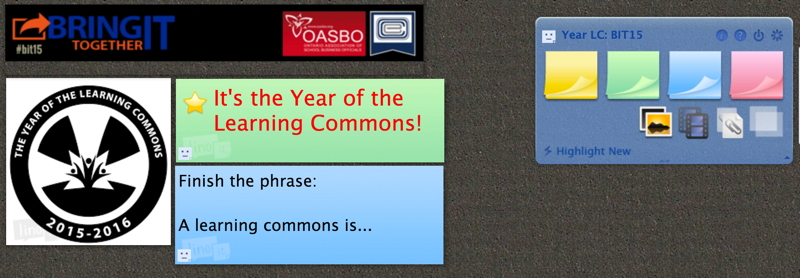 Find the link at: www.bythebrooks.ca/bit15-yearlc
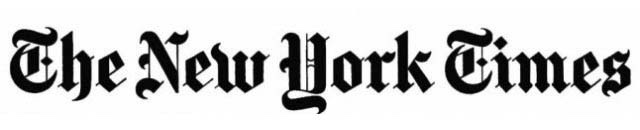 June 21, 2010
Knowledge in Crisis!
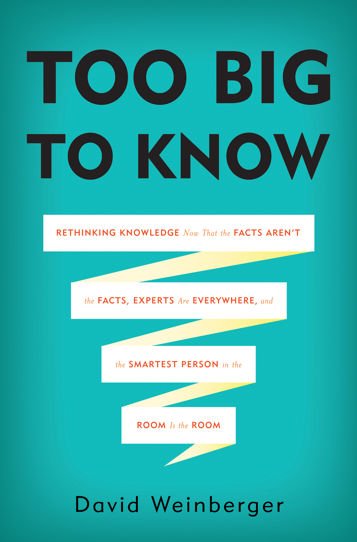 Cited by David Weinberger in the prologue to Too Big To Know (2011)
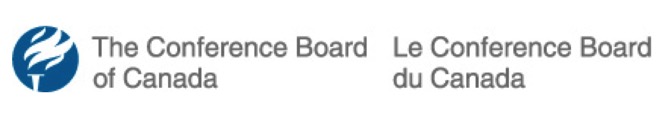 Employability Skills 2000+
Fundamental Skills

Communicate

Manage Information

Use Numbers

Think and Solve Problems
Personal Management Skills

Demonstrate Positive Attitudes and Behaviours
 
Be Responsible

Be  Adaptable

Learn Continuously

Work Safely
Teamwork Skills

Work With Others

Participate in Projects and Tasks
http://www.conferenceboard.ca/topics/education/learning-tools/employability-skills.aspx
The mission of a library is to improve society through facilitating knowledge creation in the community.

Good libraries build services (and the collection is one of many). Great libraries build communities.
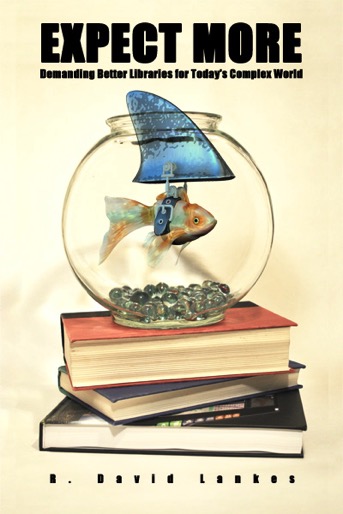 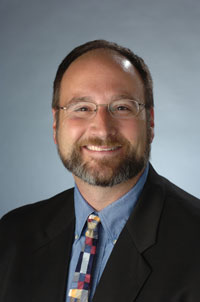 Expect More: Demanding Better Libraries for Today’s Complex World.
R. David Lankes (2012).
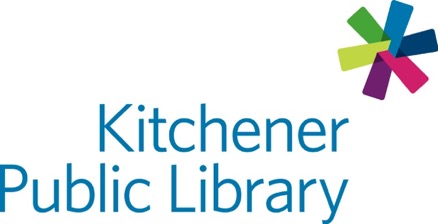 “A place for community partnerships and personal connections.”
“Our library brings the world to all of our citizens.”
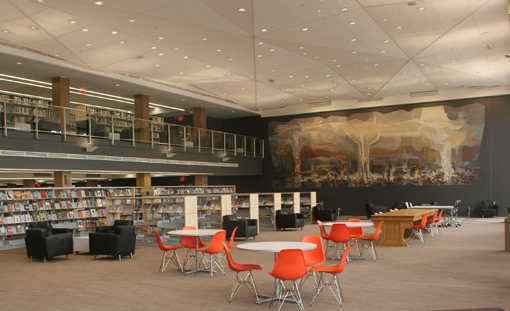 The library as a “public living room”.
Photo: www.kpl.org
http://www.bythebrooks.ca/kitchener-public-library-grand-re-opening/
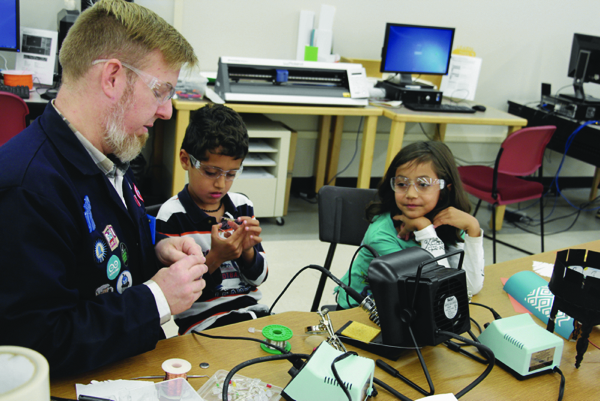 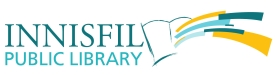 Maker Space
Photo:http://americanlibrariesmagazine.org/2014/02/26/making-room-for-informal-learning/
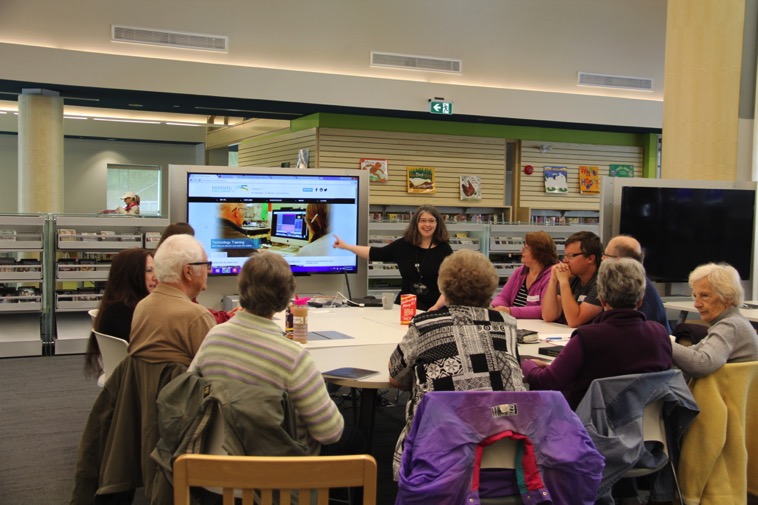 Appy Hour
Photo: http://www.innisfil.library.on.ca/appy-hour-0
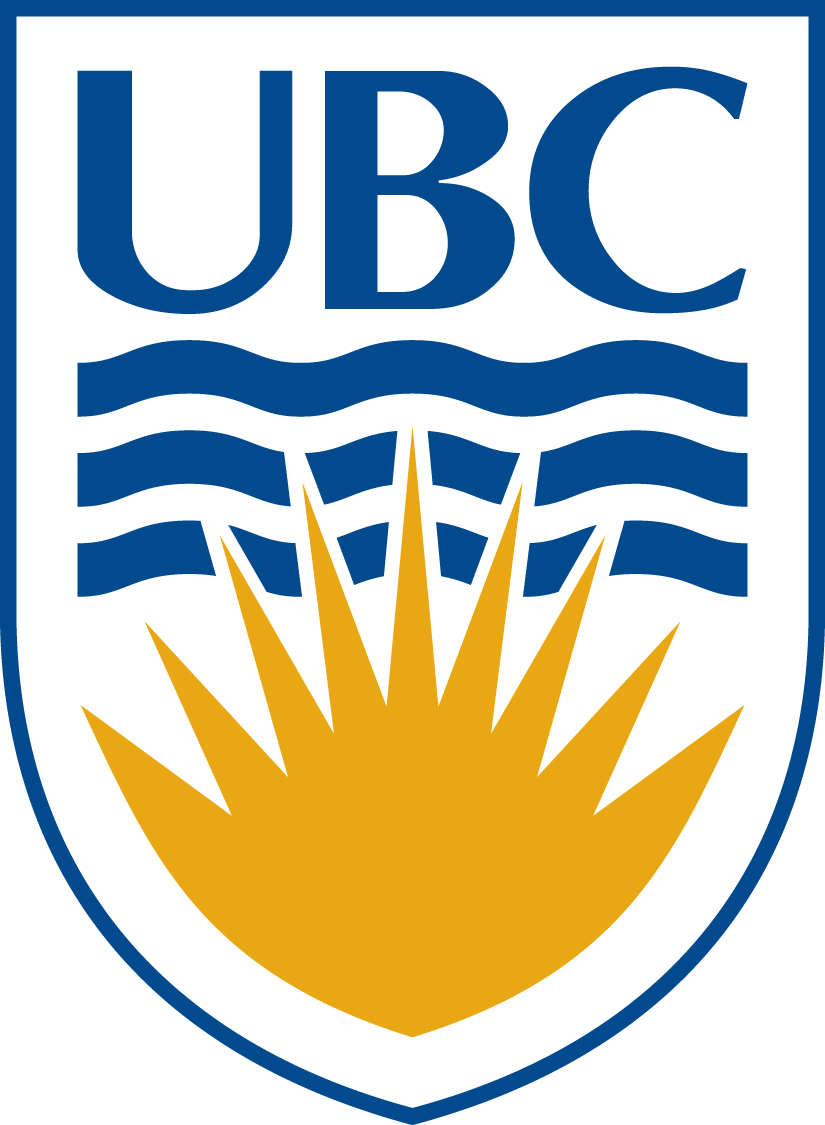 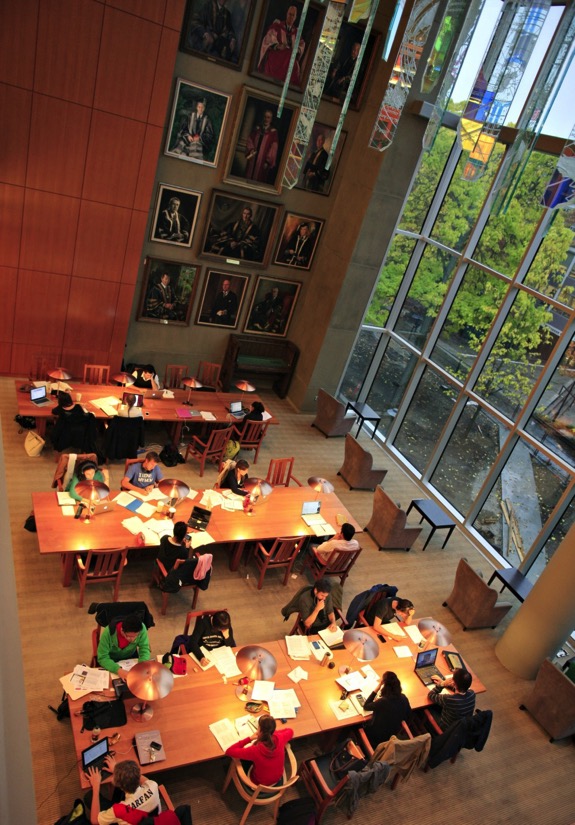 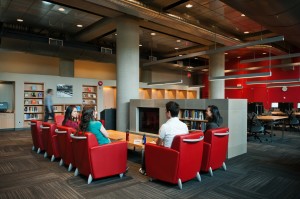 Photo: http://about.library.ubc.ca/2013/12/19/ubc-library-update-cpsld-newsletter-fall-2013/
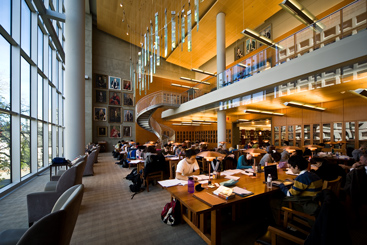 Photo: http://www.macleans.ca/education/university/campus-life-at-the-university-of-british-columbia/
Photo: http://about.library.ubc.ca/2013/09/18/visit-ubc-librarys-standout-spots/
Today’s schools are being asked to shift from teaching a body of facts and formulas to teaching inquiry and process. What better place to support students in learning through process than a library, whose basic mission is the process of finding  and making sense of knowledge?
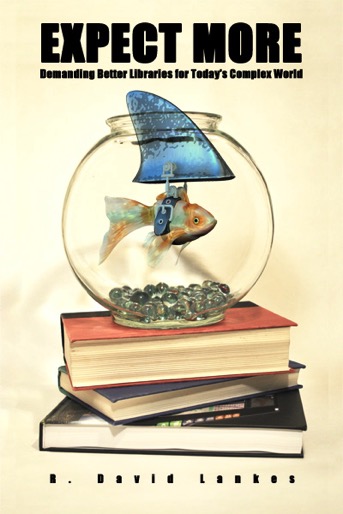 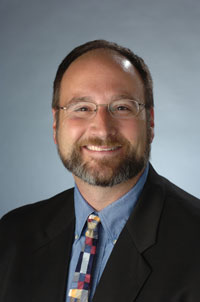 Expect More: Demanding Better Libraries for Today’s Complex World.
R. David Lankes (2012).
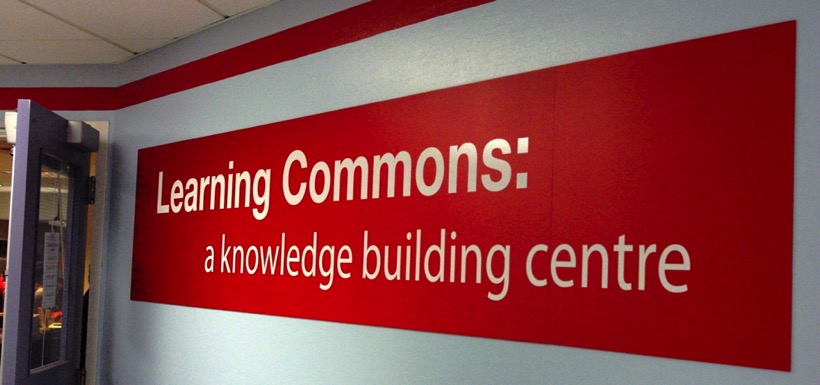 A Learning Commons is a common or shared space that is both physical and virtual. It is designed to move students beyond mere research, practice and group work to a greater level of engagement through exploration, experimentation, and collaboration.
Claremont Secondary School Learning Commons. Photo by Carol Nahachewsky:https://onlineacademiccommunity.uvic.ca/caroln/2013/10/30/library-to-learning-commons-reflections-on-a-visit-to-the-claremont-learning-commons/
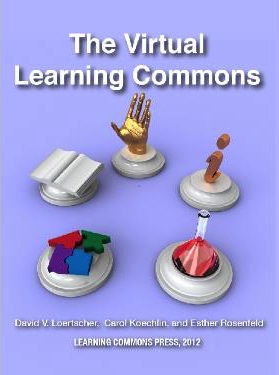 The Virtual Learning Commons
	Loertscher, Koechlin & Rosenfeld (2012).
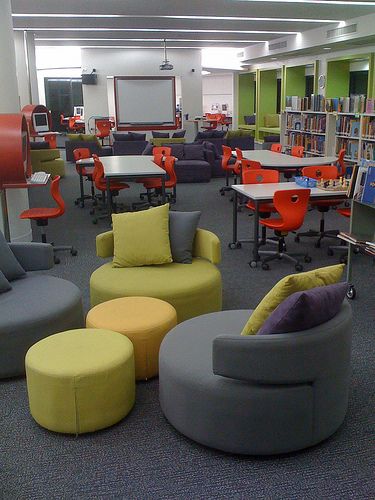 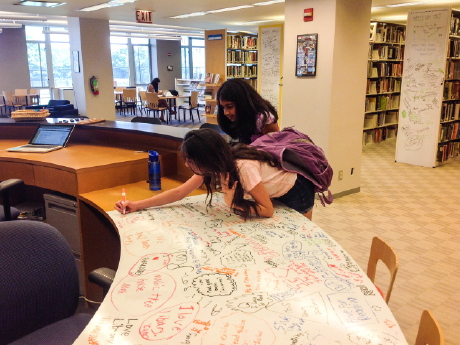 Photo: http://www.edutopia.org/blog/21st-century-libraries-learning-commons-
beth-holland
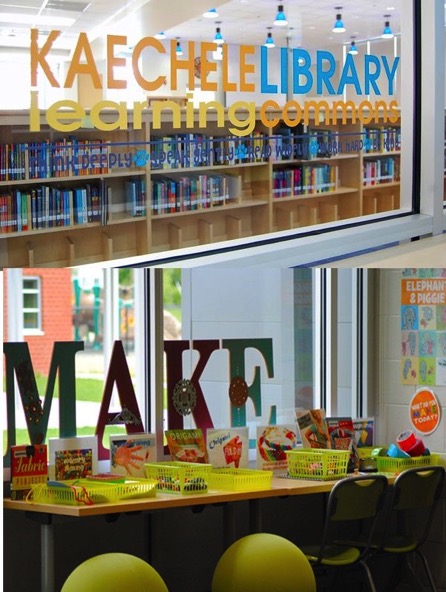 Photo: http://mscofino.edublogs.org/category/the-learning-hub/
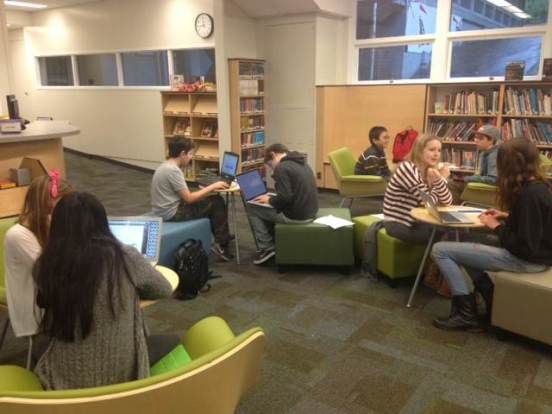 Photo: http://cultureofyes.ca/2015/02/12/the-learning-commons-mindset/
Photo: http://tinkerlab.com/maker-space-library-learning-commons/
The Learning Commons liberates the exploration of ideas and concepts, encouraging inquiry, imagination, discovery and creativity through the connection of learners to information, to each other and to communities around the world.
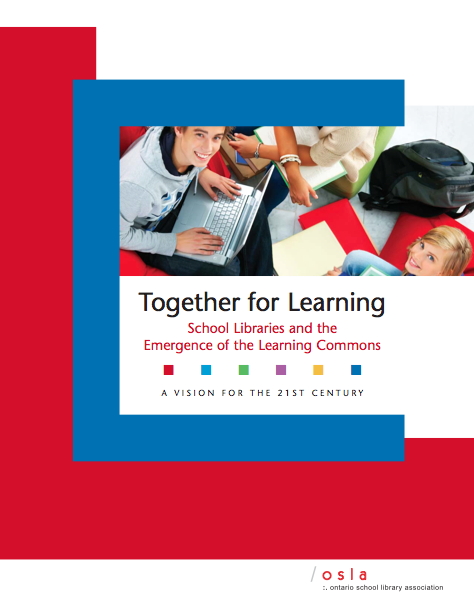 Loertscher’s Cornerstones of the School Library Program
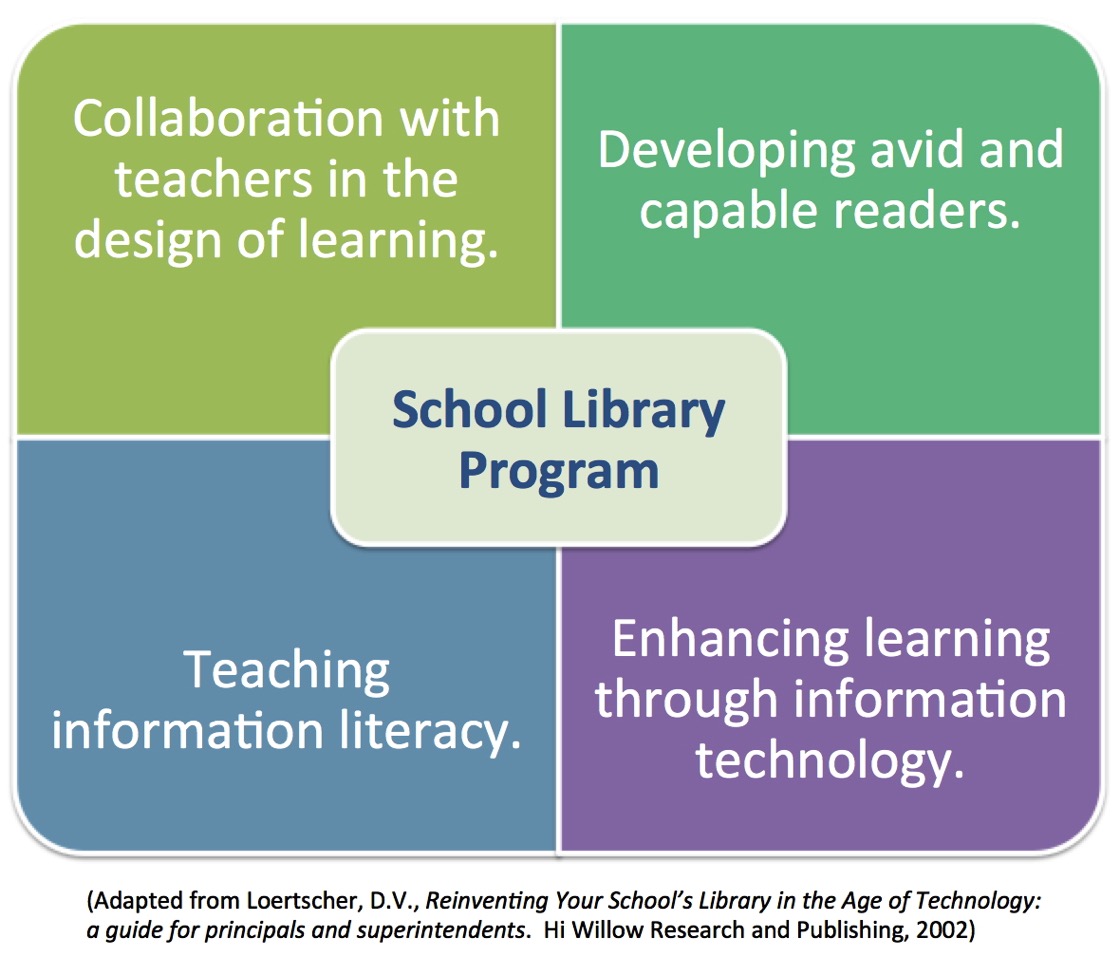 What is a Library Learning Commons?
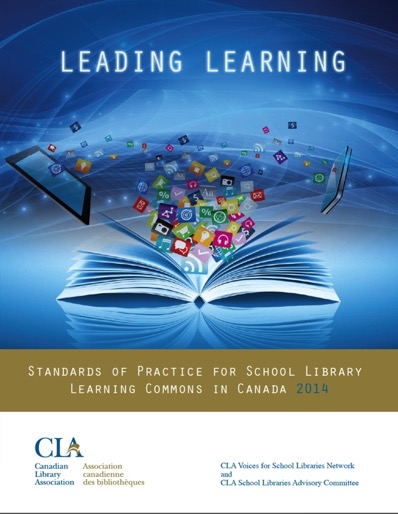 Everyone is a learner; everyone is a teacher working collaboratively toward excellence.
What is a Library Learning Commons?
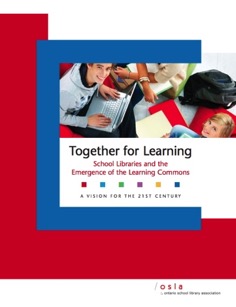 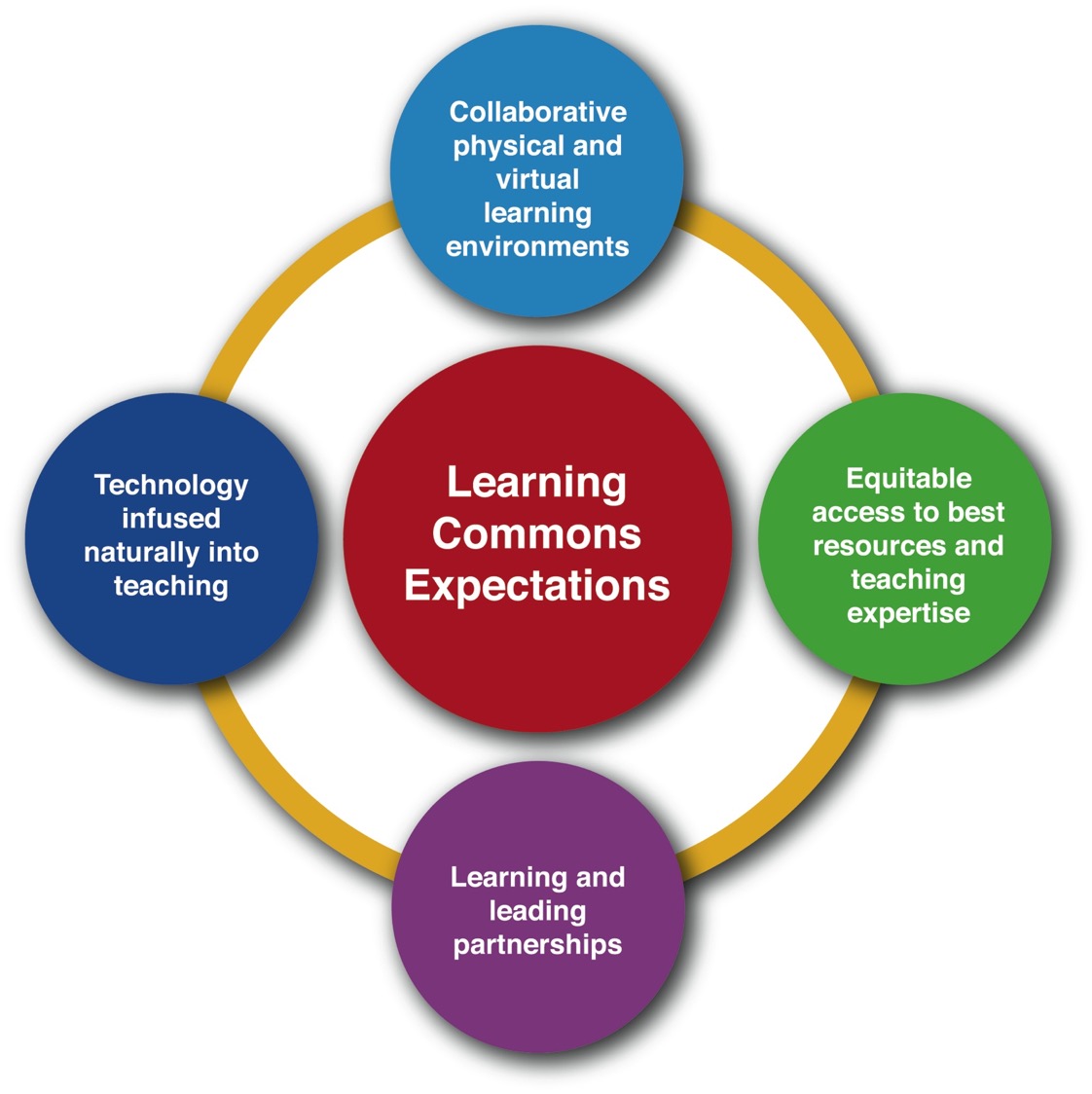 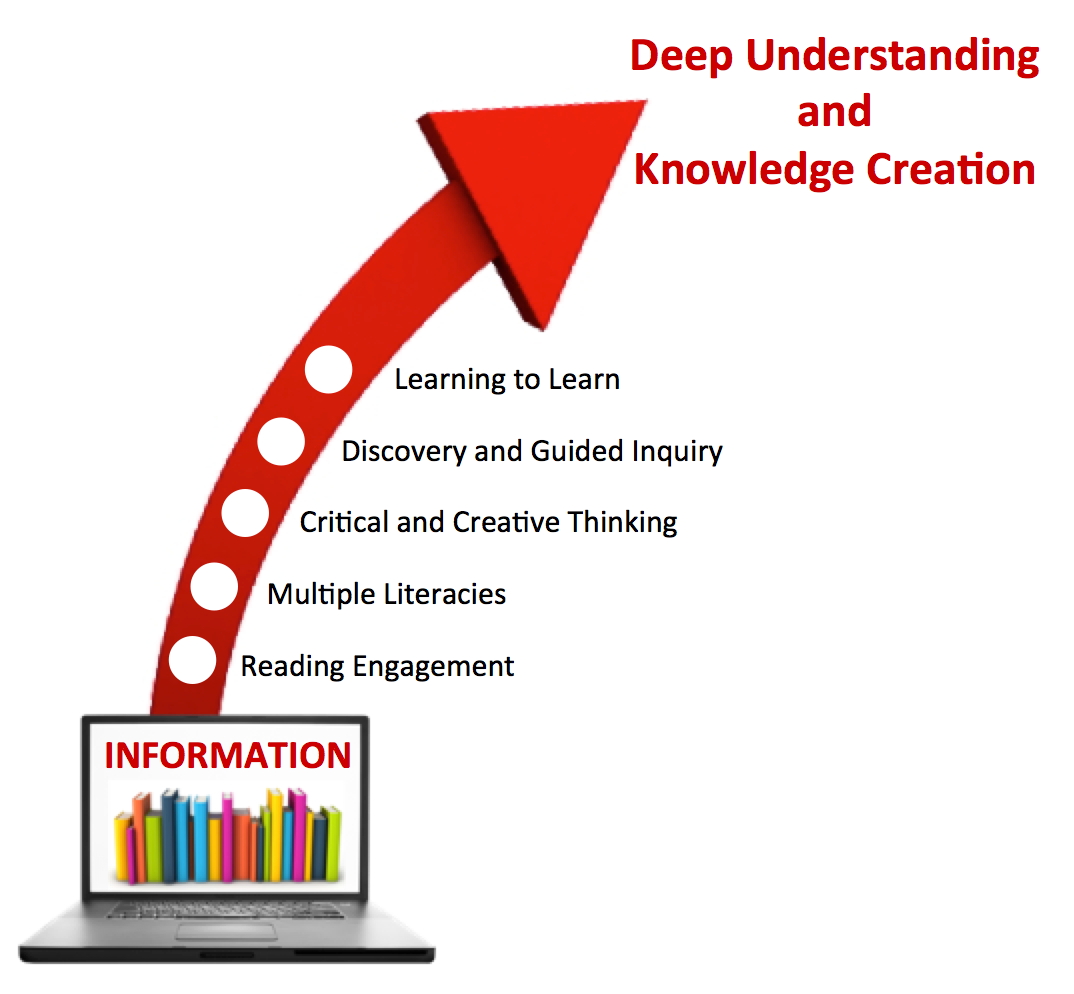 Learning
To
Learn
Seeing everyone as a learner is at the crux of the Learning Commons.
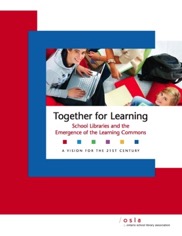 Collaboration
Community
Within a Learning Commons, new relationships are formed between learners, new technologies are realized and utilized, and both students and educators prepare for the future as they learn new ways to learn.
Co-Learning
Creativity